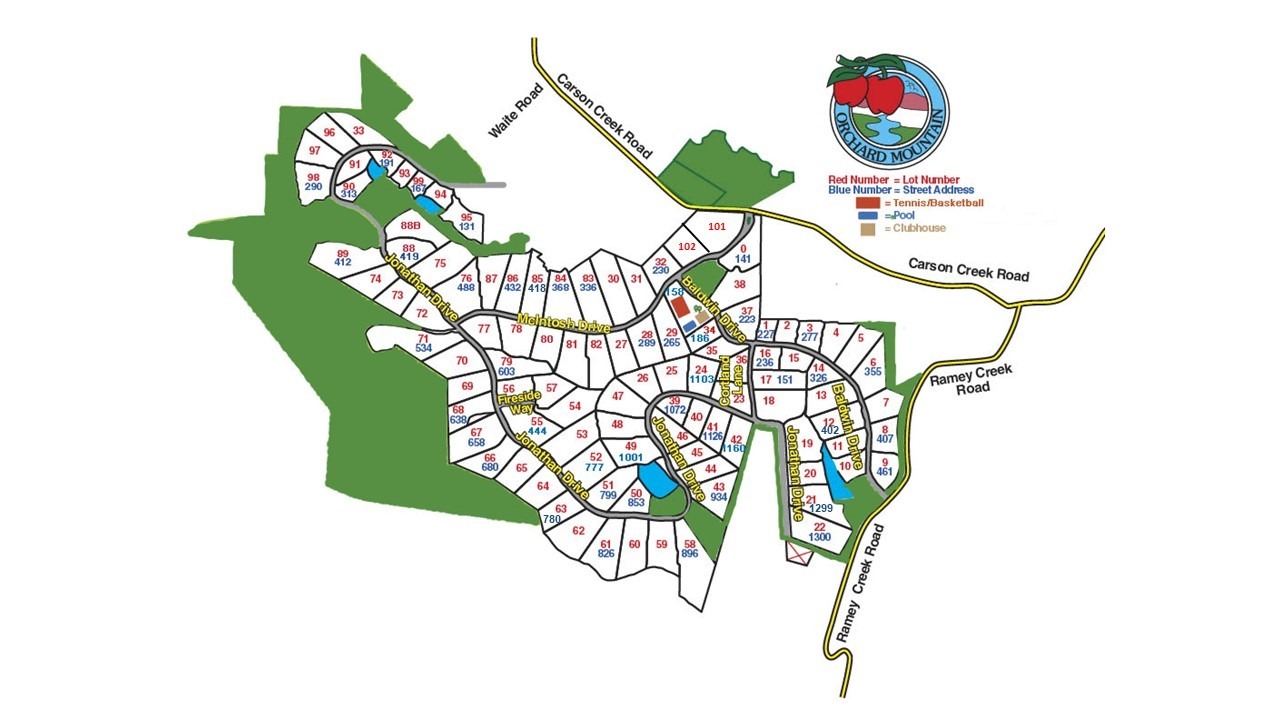 399
377
391
440